Mejoramiento de Vida en la Zona Centraljunio 2014 – mayo 2018
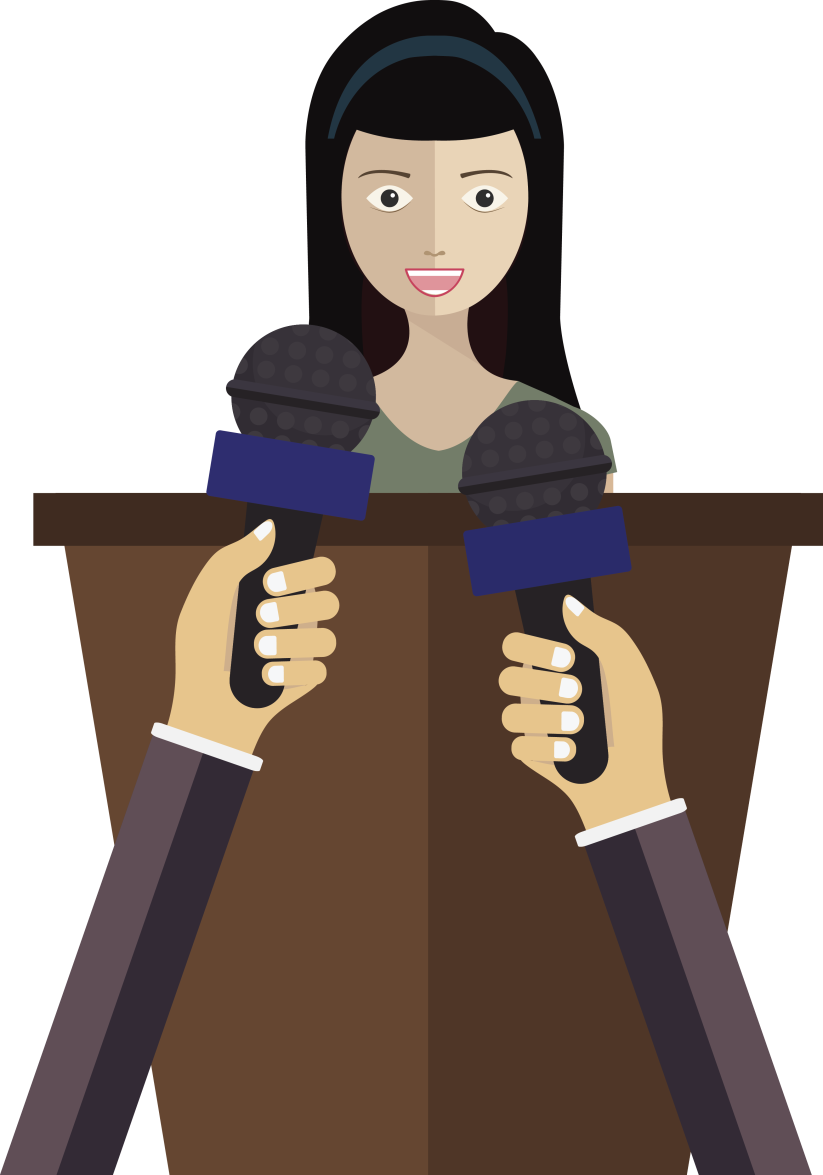 ANA LILIAN GONZÁLEZ DE HENRÍQUEZ
MEJORAMIENTO DE VIDA
Asistencia Técnica en la Zona Centraljunio 2014 – mayo 2018
US$ 5.29
millones invertidos
Más de 1,400 proyectos ejecutados, beneficiando a la población de 133 municipios
Asistencia Técnica en la Zona Centraljunio 2014 – mayo 2018
Inversión en Capital Físico
Agua Potable y Saneamiento en la Zona Centraljunio 2014 – mayo 2018
US$ 17.48
millones invertidos
6,752 familias cuentan con acceso a agua potable y saneamiento, beneficiando a 34,702 personas.
Agua Potable y Saneamiento en la Zona Centraljunio 2014 – mayo 2018
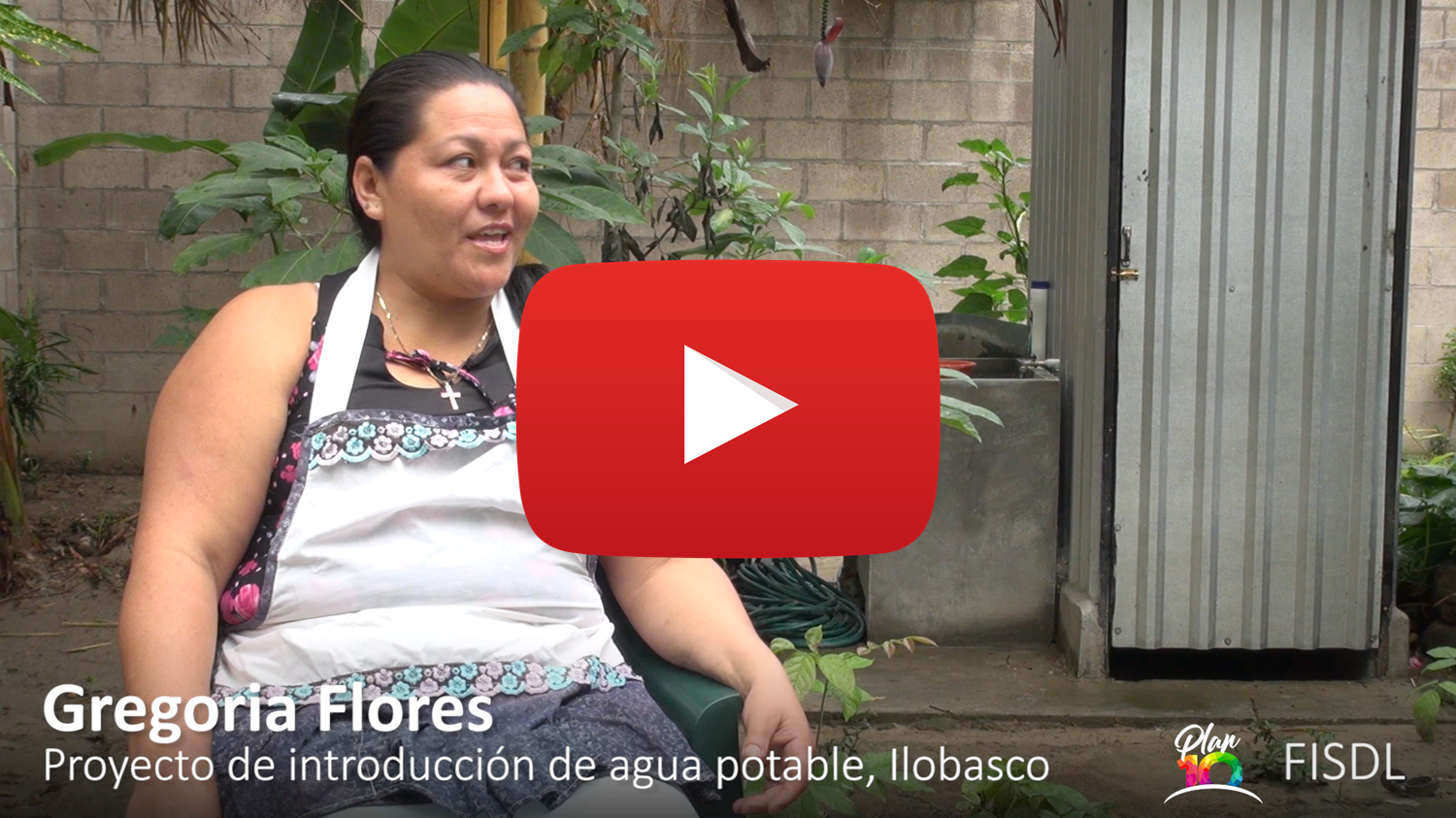 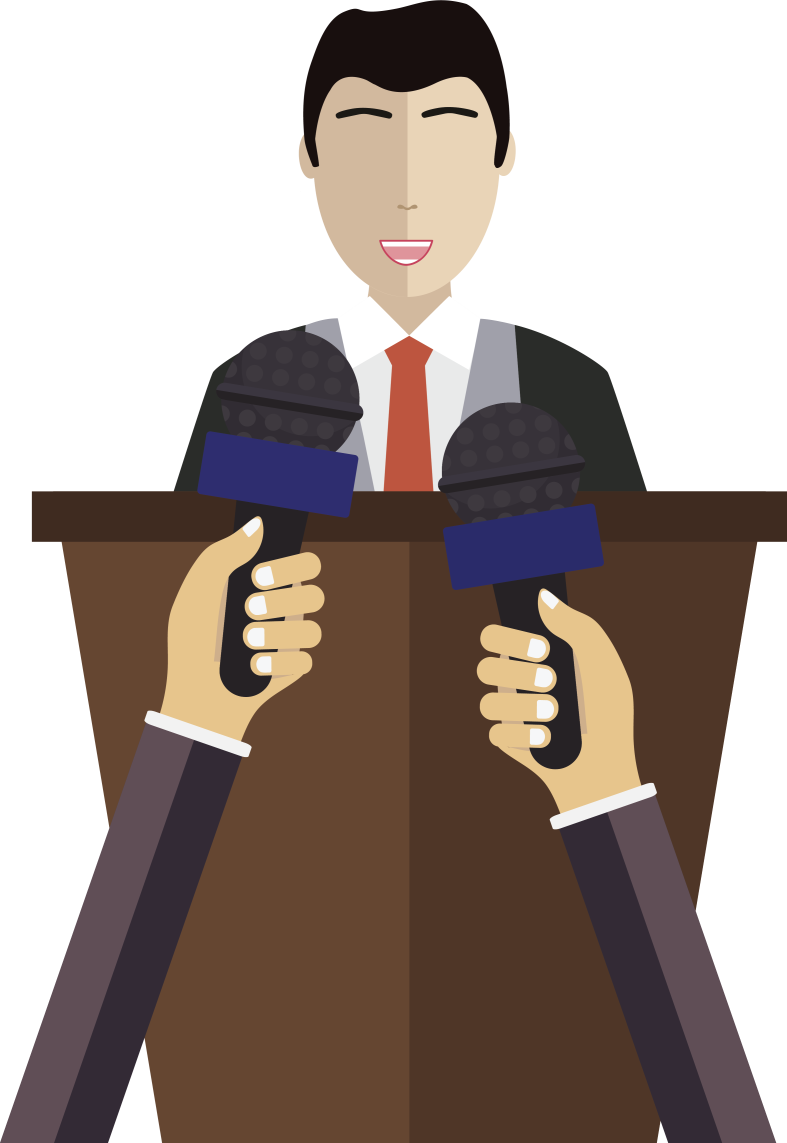 GUILLERMO OSORIO
INTRODUCCIÓN DEL SISTEMA DE AGUA POTABLE Y SANEAMIENTO BÁSICO EN LOS CANTONES LAS MINAS, EL GUAYABO Y CUTUMAYO, APASTEPEQUE
Infraestructura para la Prevención de Violencia en la Zona Central   junio 2014 – mayo 2018
US$ 4.20
millones invertidos
Más de 1 millón de personas beneficiadas con 51 proyectos.
Infraestructura para la Prevención de Violencia en la Zona Central   junio 2014 – mayo 2018
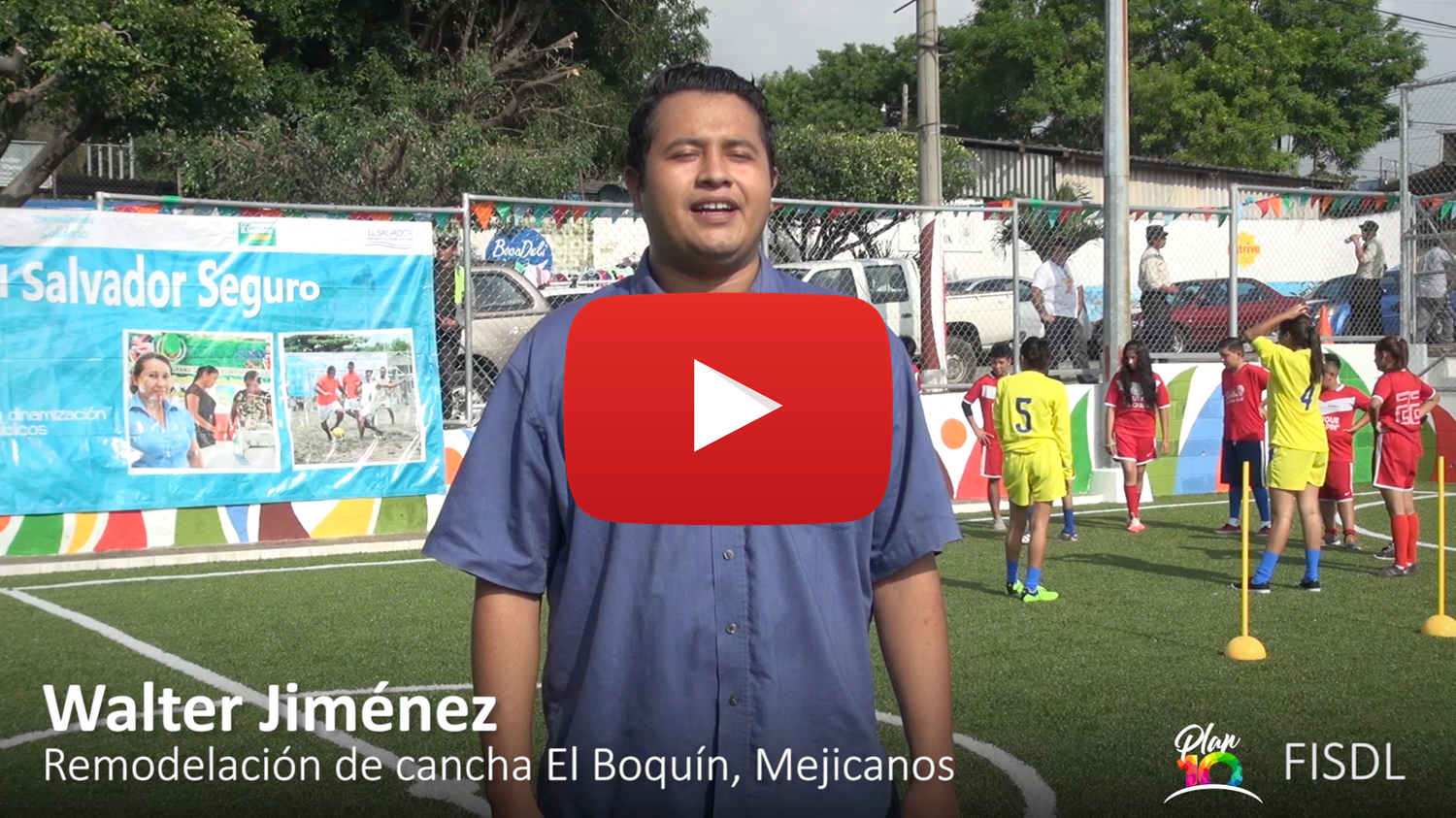 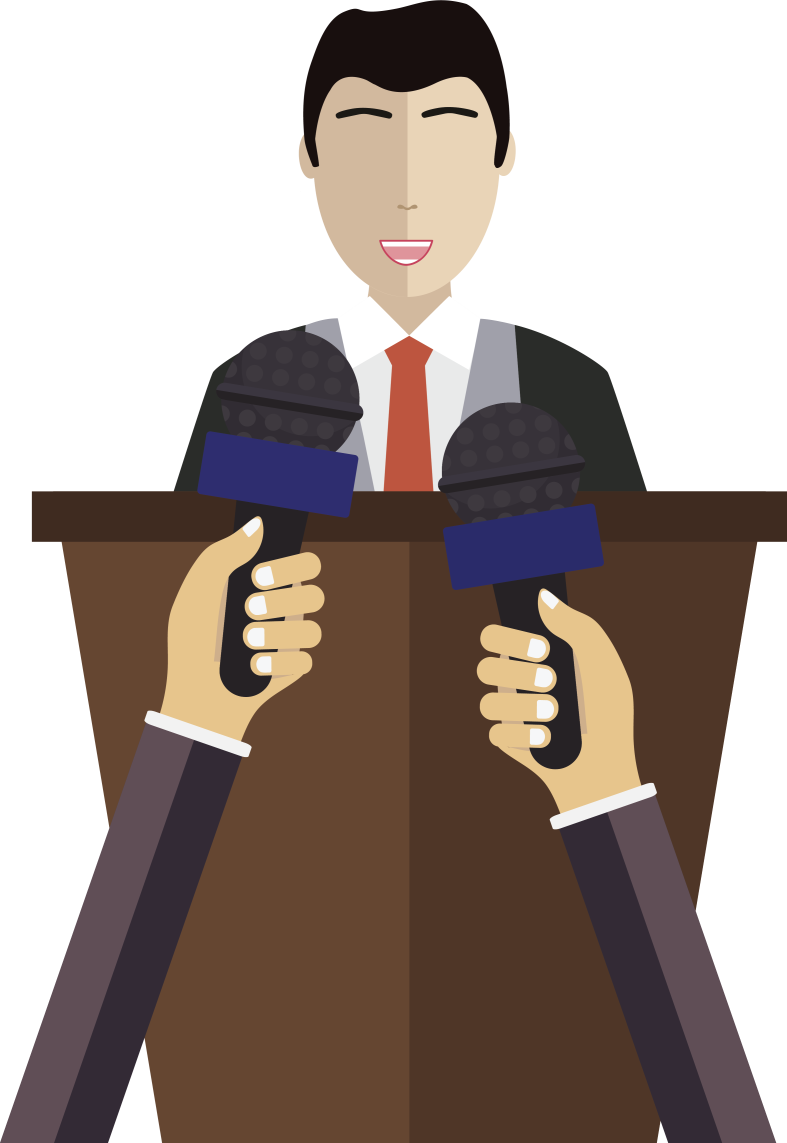 AMADO LUNA
REMODELACIÓN DE LA ZONA RECREATIVA ADYACENTE AL CENTRO DE DESARROLLO COLONIA LUZ MARÍA ELENA
Infraestructura Social en la Zona Centraljunio 2014 – mayo 2018
US$ 5.37
millones invertidos
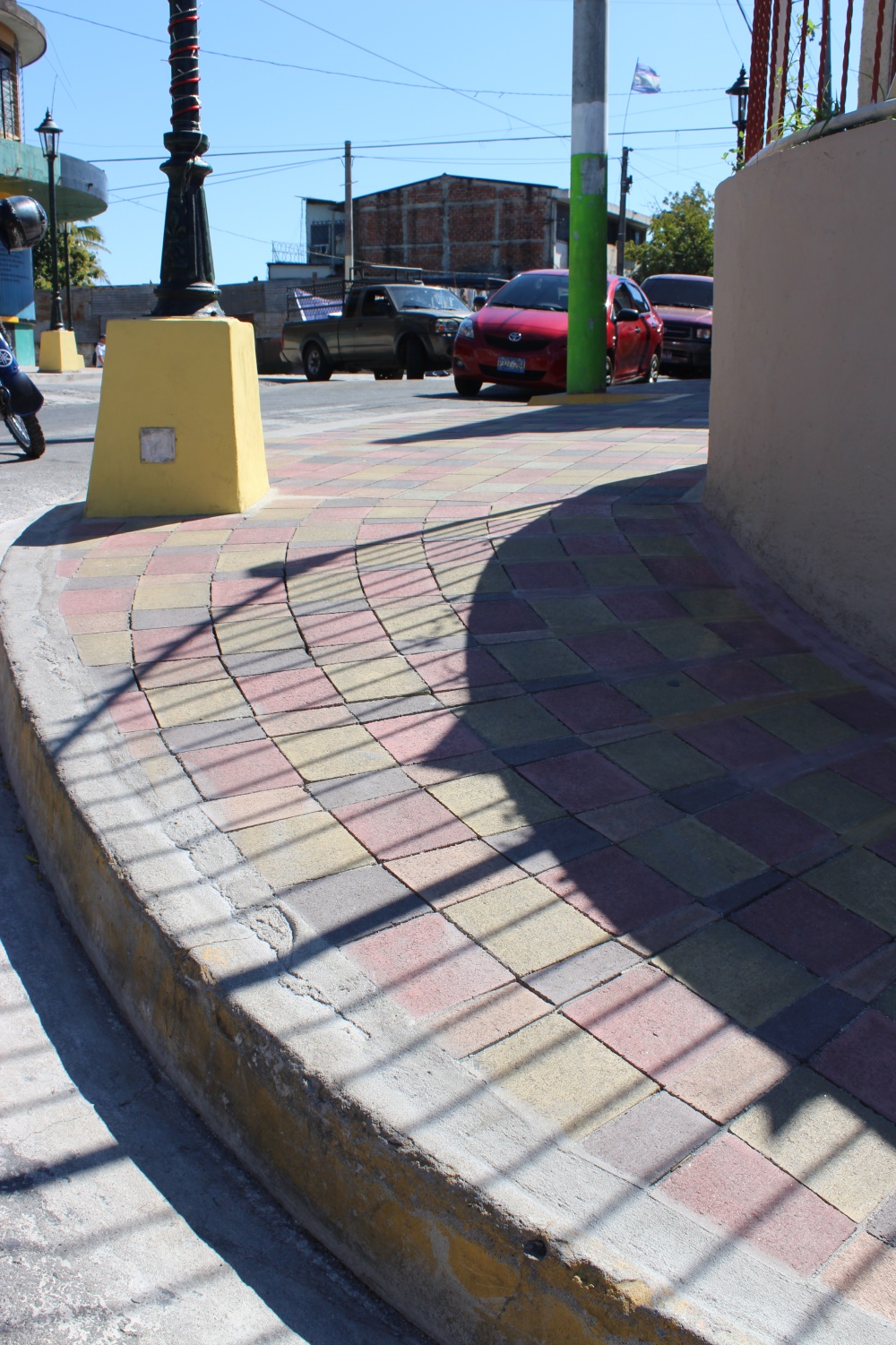 211,846  personas beneficadas con 24 proyectos de adecuación de espacios para personas adultas mayores, 10 proyectos de desarrollo comunal ejecutados y la finalización del Componente de Infraestructura del PFGL
Infraestructura Social en la Zona Central 
junio 2014 – mayo 2018
Infraestructura Social en la Zona Central
junio 2014 – mayo 2018
Infraestructura Vial en la Zona Centraljunio 2014 – mayo 2018
US$ 7.28
millones invertidos
24.52 kilómetros de camino rural mejorados y 4 puentes vehiculares reconstruidos han beneficiado a más de 385 mil personas
Infraestructura Vial en la Zona Centraljunio 2014 – mayo 2018
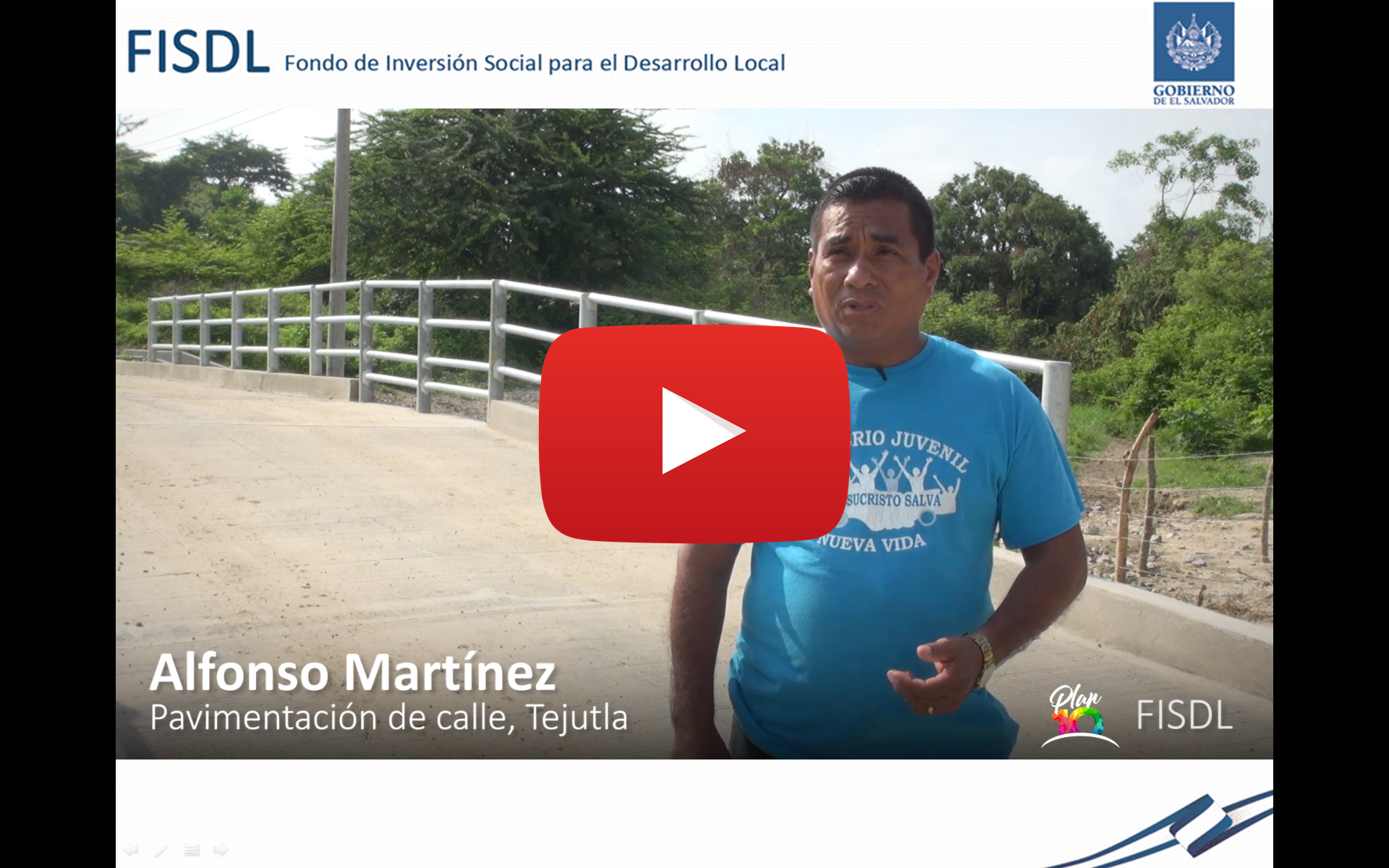 Infraestructura en Educación en la Zona Central   junio 2014 – mayo 2018
US$ 2.70
millones invertidos
8,548 personas han sido beneficiadas con la construcción o mejora de 61 centros escolares (23 proyectos)